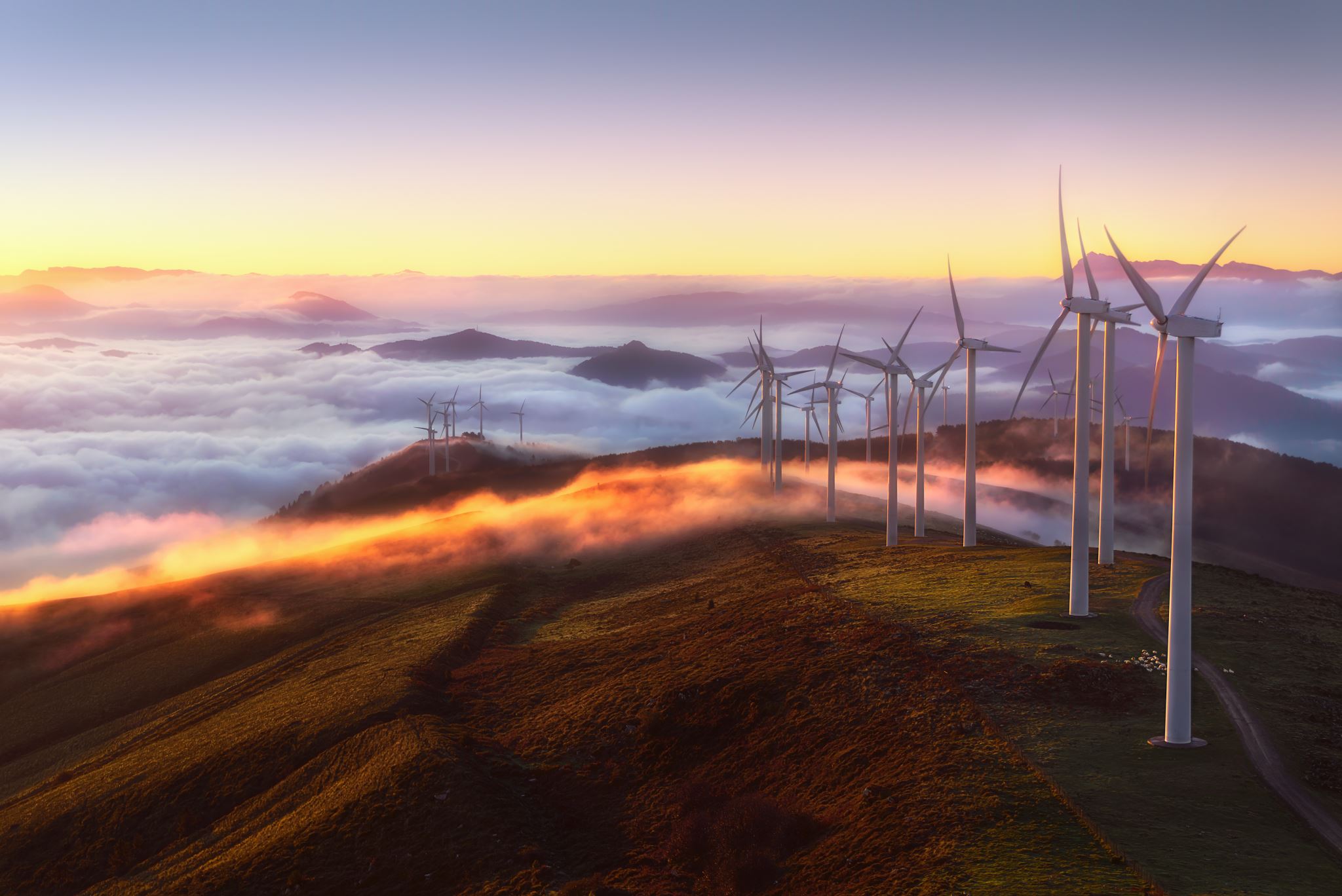 Feasibility of 100% Zero Emission Vehicles by 2035 in Illinois Powered by Renewable Energy Sources Only
Sonia Chandra
UIUC M.Eng in Energy Systems
schand58@illinois.edu
NPRE 498
Background
5th largest energy-consuming state in the nation

6th largest petroleum-consuming state in the nation

1,014 trillion BTU annually

$21,260 million annually
Background
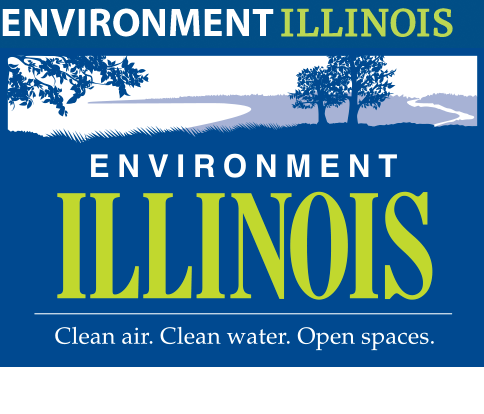 Destination: Zero Carbon
Make all new cars electric by 2035.
Make all buses electric by 2030. 
Double the number of people who travel on foot, bike or public transit by 2030.
Types of Electric Vehicles’s (EVs)
Plug-in hybrid
Battery electric  
Hydrogen fuel cell
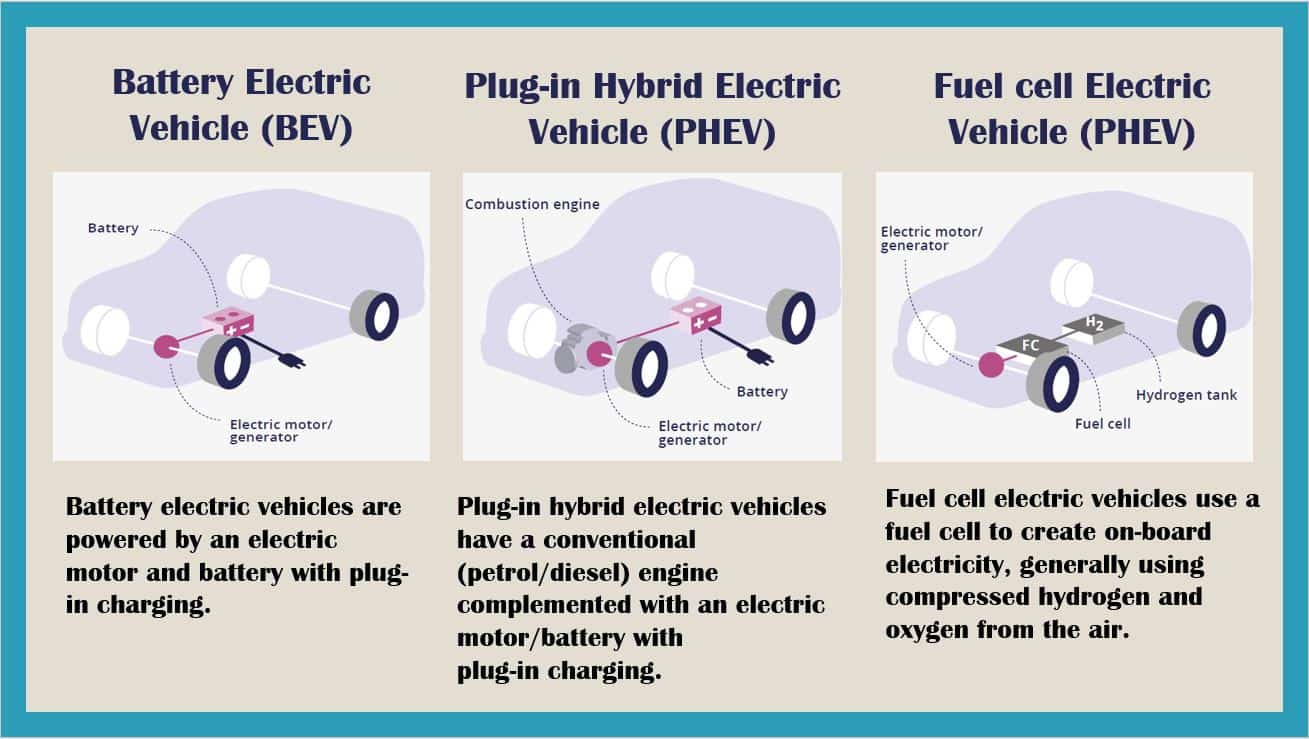 Zero Emission Vehicle (ZEV) program
Managed by California Air Resources Board (CARB)
Adopted by 10 states: Colorado, Connecticut, Maine, Maryland, Massachusetts, New Jersey, New York, Oregon, Rhode Island, and Vermont

Each automaker is assigned ZEV credits
Tesla Model S : 3.3 credits
Nissan Leaf: 1.8 credits

PHEVs  43% of credits
BEVs & FCEVs 57% of credits
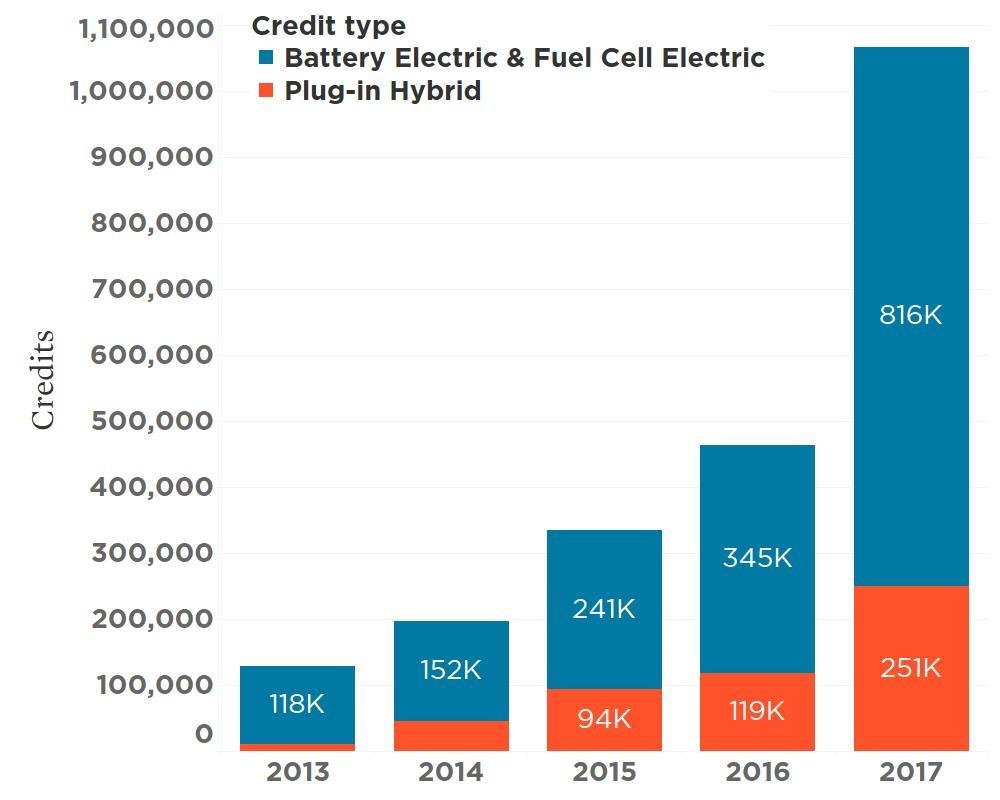 Constraints
Total Energy Demand: 100% EV’s
Renewable Energy Sources: Nuclear, Wind and Solar
Business As Usual (BAU) Projections
Feasibility:
Growth in Renewable Energy > Total Energy Demand
Current grid system can supply and transmit total energy demand
Savings from petroleum > Cost of infrastructure (4 charging ports to80% current gas stations)
Energy Demand from 100% EV’s
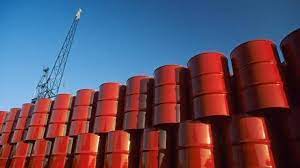 Total Miles Driven in IL / Year
Average car (ICE) fuel consumption= 25mpg
Illinois motor gasoline consumption (2019) = 105,720,000 Barrels
Total miles travelled in IL/ year (2019) =1.1 x10^11 miles (110 Billion Miles)
Average miles per driver = 12,581 miles
Current % of EV’s in IL = 0.3 % (12400)
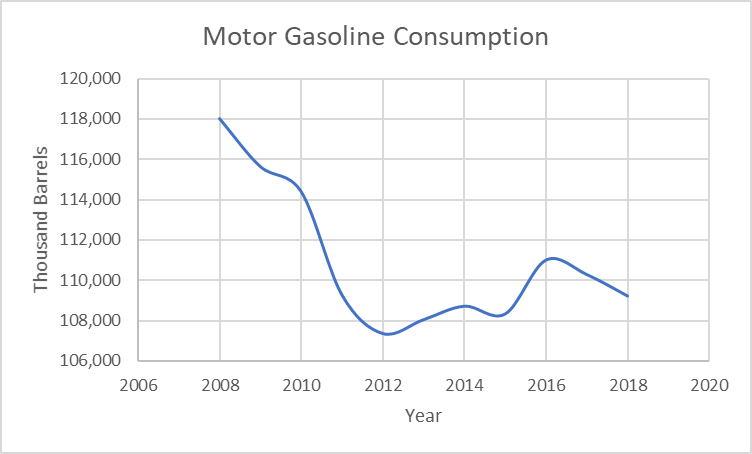 Total Energy Demand
Average EV energy consumption=314Wh/mile
Total Energy Demand (100%)= 1.1 x 10^11 miles x 314Wh/mile
35 TWh
Energy Savings from 100% EV’s
Current Energy Demand (gasoline) = 180 TWh
145 TWh savings
Energy Savings 180TWh  35TWh = 80%
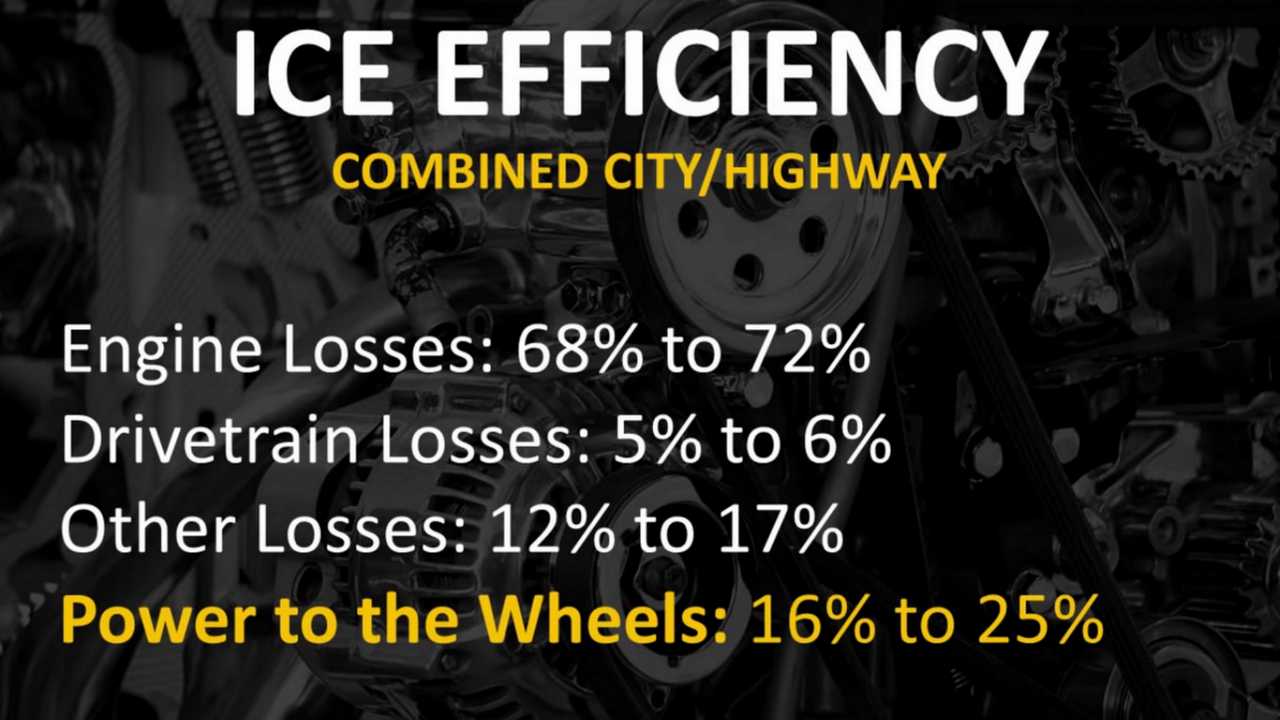 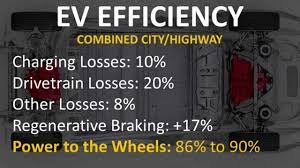 Feasibility on IL Grid System
Current net electricity generation 	= 184TWh
Total Retail Sales		= 138TWh
Energy not consumed		= 46TWh (25%)
Additional energy needed	= 35 TWh
Anticipated Renewable Energy Generation in 2035
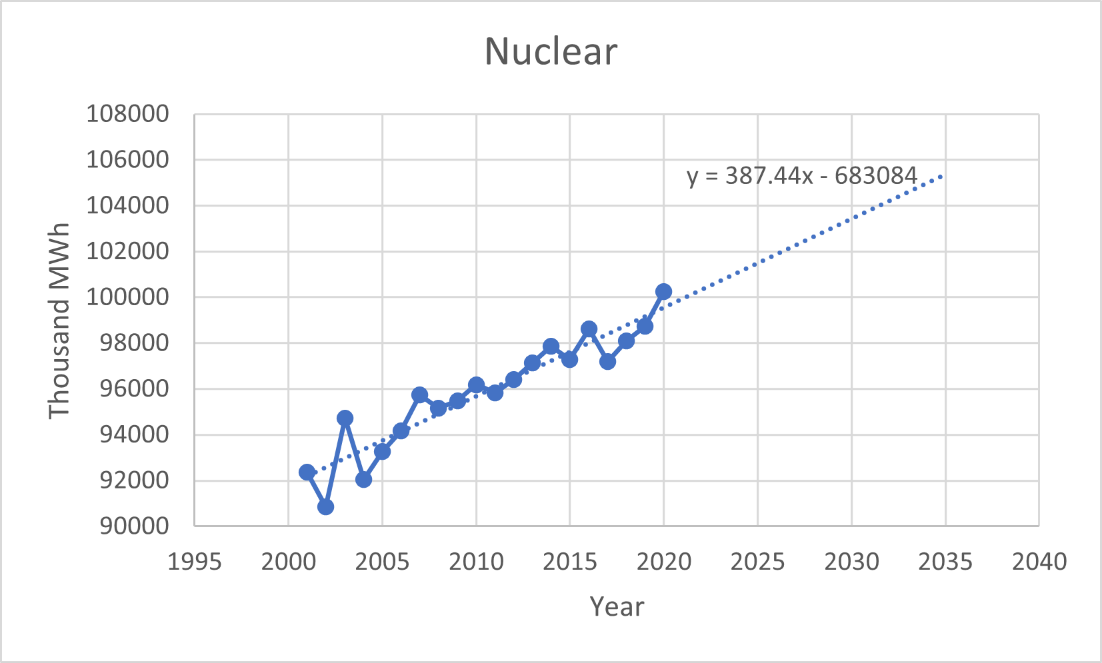 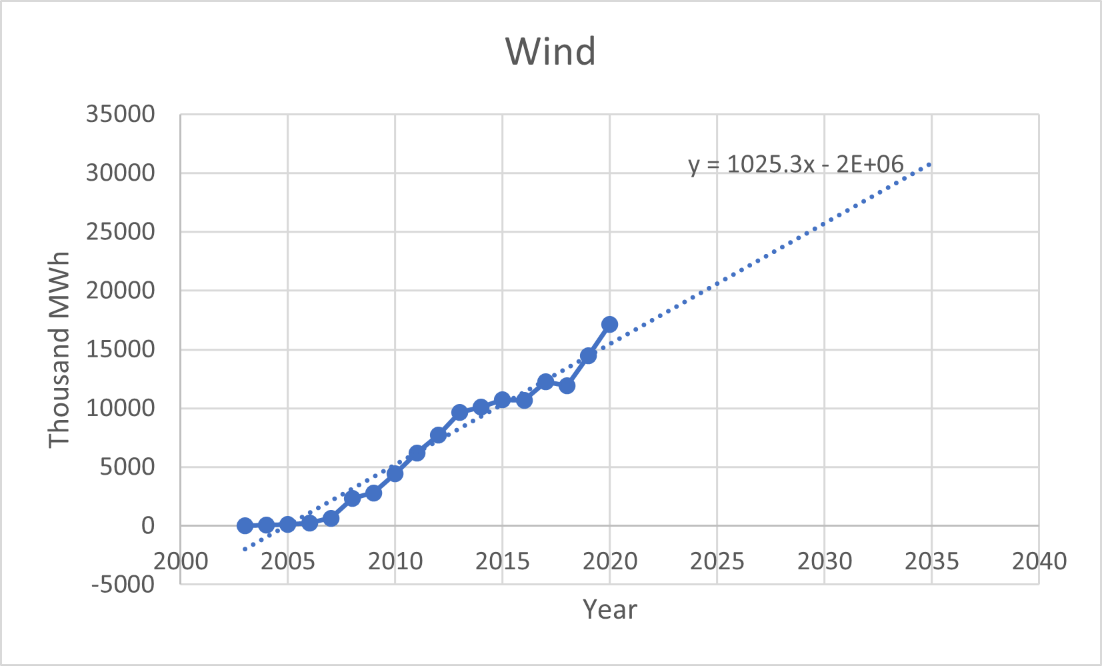 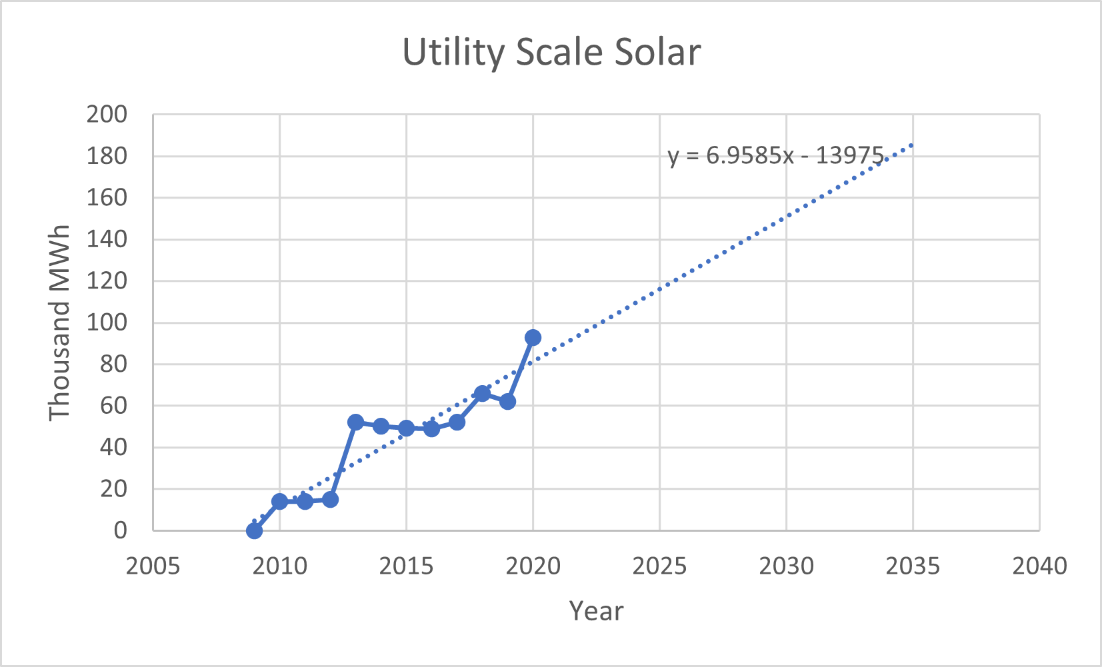 74 TWh
47%  Powering EV’s
Nuclear Power in Illinois
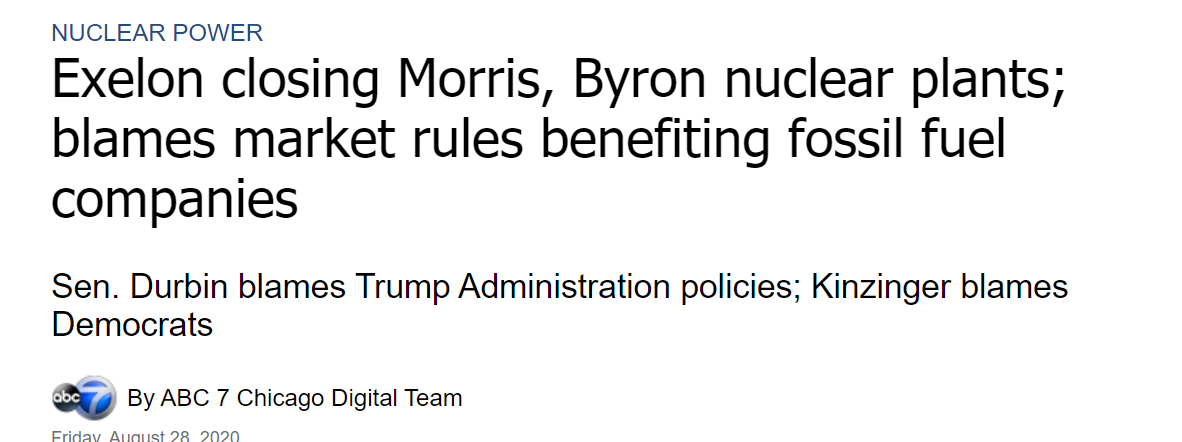 Without nuclear energy: 69TWh
51%  Powering EV’s
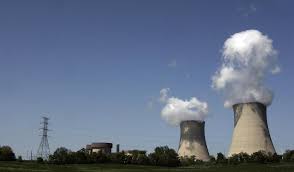 Solar Energy in IL
SEIA: Path to 100
RPS: 25% by 2025 to 40% by 2030 
REC procurement from 10 million by 2020 to 45 million by 2030 
50/50 split from solar and wind.
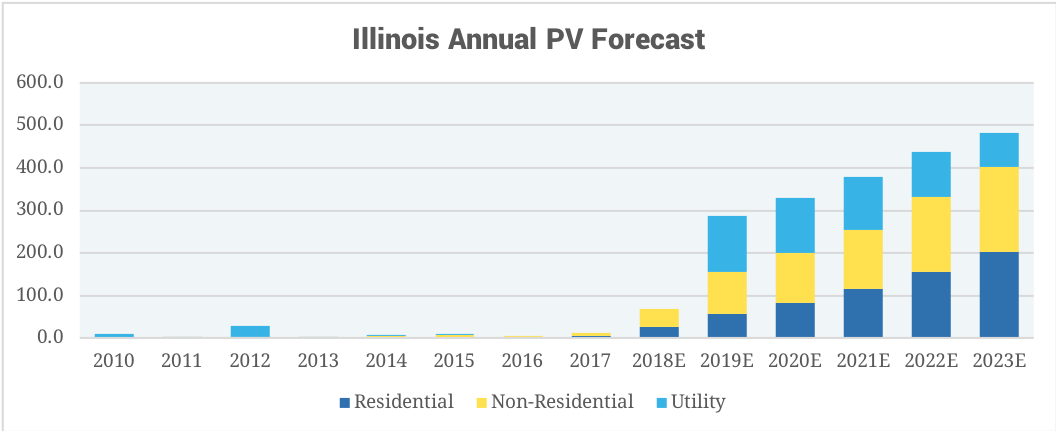 Residential PV
Expected to grow 1700% in next decade

Residential PV 1400 MWh  2TWh
Cost of Infrastructure
AC Level 2 Vehicle Range Added per Charging Time and Power
10 mi/hour @ 3.4kW 
20 mi/hour @ 6.6kW 
60 mi/hour @ 19.2 kW
208/240VAC/20-100A (16-80A continuous)
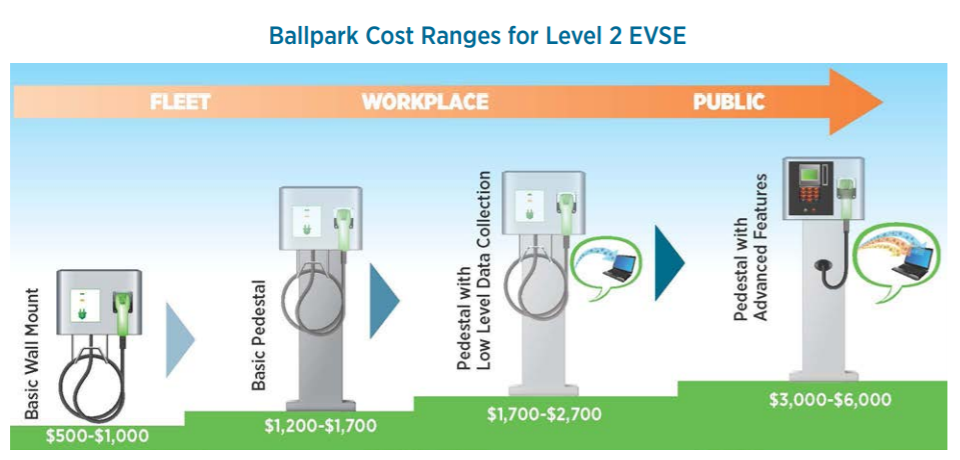 Cost of Infrastructure
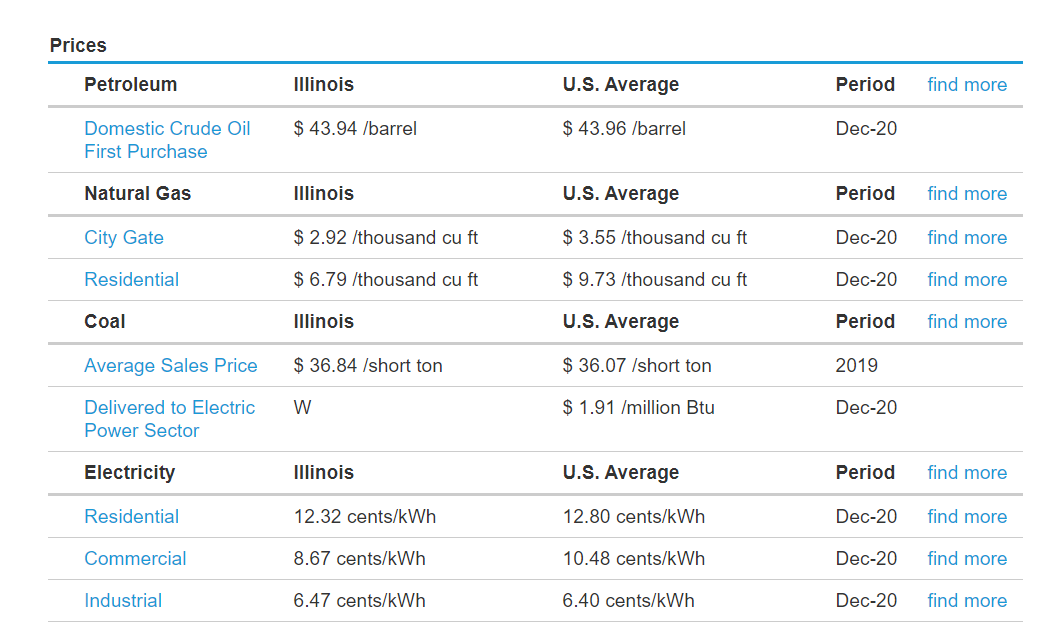 Number of charging ports	=12,212
Total Cost			= $114.6 Million
Cost of petroleum/year		=$4.6 Billion
Benefits of EV Market Expansion on Energy Storage Systems
Current EV Incentives
EU Electric Vehicle Targets
30 million electric cars by 2030
Currently: 1.8 million electric and plug-in hybrid vehicles registered in Europe
High-speed rail traffic to double by 2030
Scheduled travel between cities of under 300 kilometers (186 miles) to become carbon-neutral
Zero-emission large aircraft and vessels should be “ready for market” by 2035
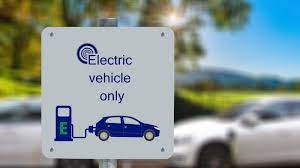 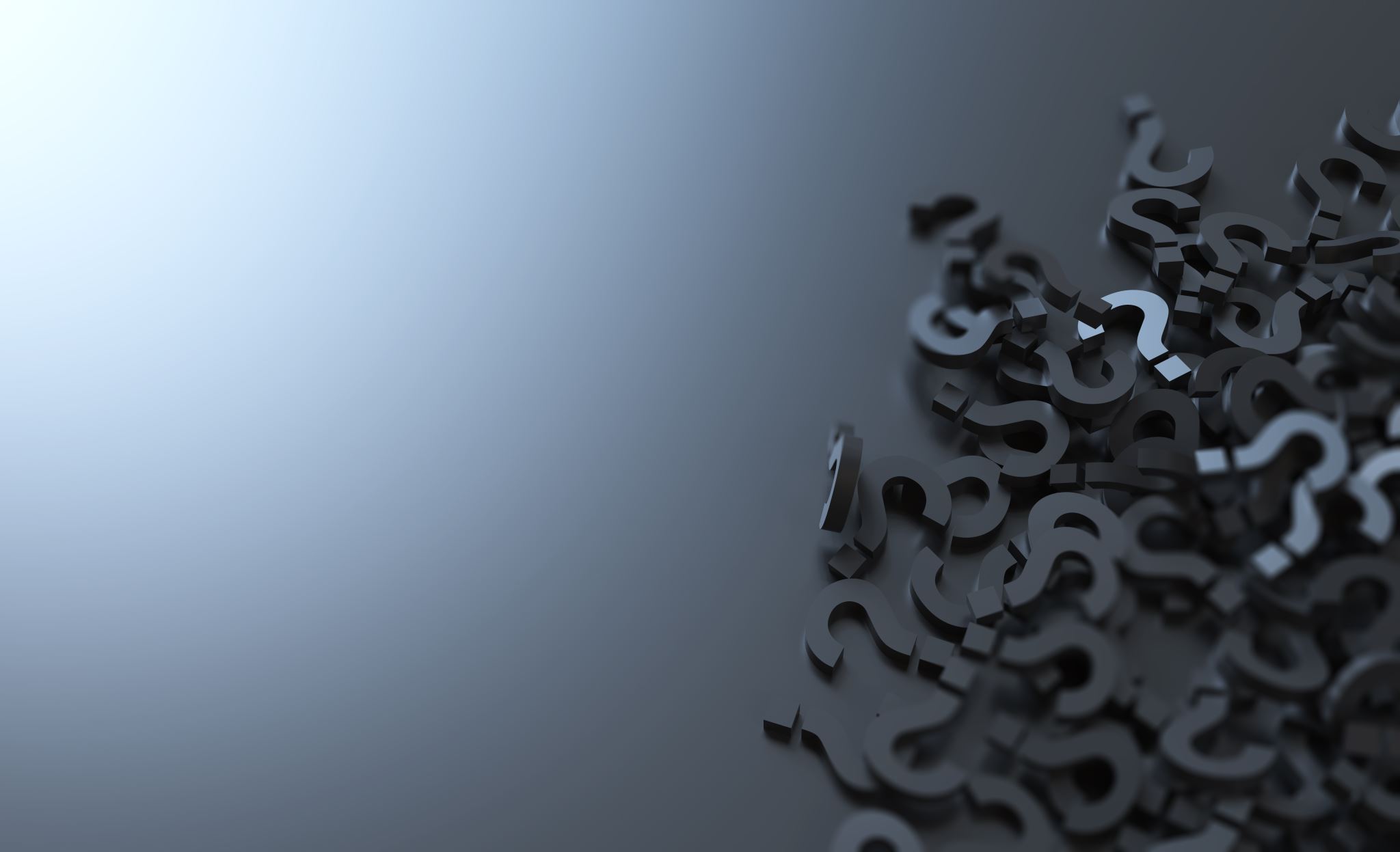 Questions?
Thank You
References
https://ev-database.org/cheatsheet/energy-consumption-electric-car
https://www.iea.org/reports/fuel-consumption-of-cars-and-vans
https://www.epa.gov/automotive-trends/highlights-automotive-trends-report
https://afdc.energy.gov/data/10962
https://www.thezebra.com/resources/driving/average-miles-driven-per-year/#average-miles-driven-per-year-by-state
https://www.valuepenguin.com/auto-insurance/car-ownership-statistics
https://www.solarpowerworldonline.com/2019/06/illinois-agency-says-state-wont-reach-rps-of-25-by-2025-unless-legislation-changes/
https://ilenviro.org/energy/renewable-energy/
https://afdc.energy.gov/files/u/publication/evse_cost_report_2015.pdf